“Top-Down Network
Design”
Tema 10
DISEÑO FÍSICO
Selección de tecnologías y dispositivos para el Campus
Copyright 2011 Cisco Press & Priscilla Oppenheimer
1
Diseño físico
25/06/2020
Selección de tecnologías y
dispositivos
•
•
Ya sabemos más o menos cómo va a ser
También sabemos qué capacidades va a
la
red
necesitar la
Ya estamos tecnologías
red
listos para seleccionar las y los dispositivos
•
•
Este capítulo es una
redes de campus.
guía
para
tecnologías
de
2
Diseño físico
25/06/2020
Pasos para el diseño de la red
del Campus
•
Desarrollar un diseño de
cableado
Seleccionar los tipos de cable/fibra
Seleccionar las tecnologías de enlace de datos 
Seleccionar los dispositivos de interconexión:
–  Determinar proveedores y fabricantes
•
•
•
3
Diseño físico
25/06/2020
Consideraciones para el diseño del cableado
•
•
•
Topologías de cableado de campus y edificios
Tipos y longitudes de cables entre edificios
Dentro de los edificios
–
La ubicación de los armarios de telecomunicaciones
salas de conexiones
Los tipos y longitudes de los cables para el cableado vertical entre los pisos, en los edificios
Los tipos y longitudes de los cables para el cableado horizontal en cada piso
y
–
–
–
Los tipos y longitudes de los cables desde los armarios
telecomunicaciones hasta las estaciones de trabajo.
Normatividad: EIA/TIA 568….
de
4
Diseño físico
25/06/2020
Topologías de cableado
centralizadas y distribuidas
Un esquema de cableado centralizado tiene terminaciones de cable en un área del diseño. Por ejemplo, una topología de tipo estrella es un sistema de cableado centralizado.
Un esquema de cableado distribuido tiene terminaciones de cable a lo largo del diseño.
  - Anillos, buses y topologías tipo árbol son  ejemplos de cableado distribuido.
5
Diseño físico
25/06/2020
Cableado campus
centralizado
Building B
Building C
Building D
Un cable de 12h por edificio
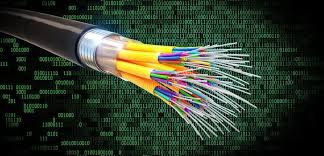 Building A
6
Diseño físico
25/06/2020
Cableado campus distribuido
Building B
Building C
Building D
Building A
7
Diseño físico
25/06/2020
Tipos de medios usados  en cableados de campus
•
•
•
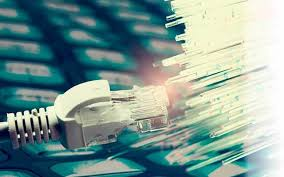 Medios
Medios
Medios
de cobre
ópticos inalámbricos
8
Diseño físico
25/06/2020
Ventajas de los medios de cobre
•
•
•
•
•
Conducen electricidad muy bien
No se oxidan
Pueden hacerse cables muy finos.
Fáciles de darle forma
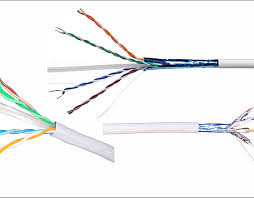 Difíciles
de
romper
9
Diseño físico
25/06/2020
Medios de Cobre
Coaxial
Par Trenzado
Par Trenzado Blindado
(Shielded Twisted-Pair, STP y Foiled Twisted Pair- FTP
Par Trenzado No Blindado
(Unshielded Twisted-Pair, UTP)
10
Diseño físico
25/06/2020
Cable Coaxial
•
Conductor de cobre sólido, rodeado de:
– Aislamiento de plástico flexible
– Pantalla mallada de cobre
– Cubierta exterior
Ya no se usa para datos.
11
Diseño físico
25/06/2020
Cableado de “Par Trenzado”
Consiste de dos conductores de cobre trenzados entre sí, cubiertos por aislamiento plástico
- Par trenzado apantallado (STP: Shielded
Twisted Pair)
  Tiene una lámina metálica cubriendo cada par, que hace de pantalla frente a interferencias electromagn. Conector RJ49. Toma de tierra en extremos.
- Par Trenzado no apantallado (UTP: Unshielded
Twisted Pair)
  Sin pantalla, por lo que es más barato. Conector
RJ45. Más sencillo de instalar. Es el más usado.
12
Diseño físico
25/06/2020
Categorías par trenzado
Categoría 5E [enhanced]. Para llegar CAT5 a Gigabit-Ethernet.
Categoría 6. Usado en Gigabit-Ethernet
Categoría 6A [Augmented]. Para 10Gigabits Eth.

Categoría 8. Para 40Gigabits a 30m. Solo en data center
Longitudmáxima: 100 m para 5E, 6 y 6A
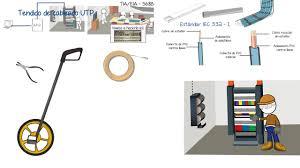 13
Diseño físico
25/06/2020
Medios Ópticos
Fibra Multimodo (MMF)
Fibra Monomodo (SMF)
OM1
OM2
OM3
OM4
OM5
OS1
OS2
Ventanas modales:
MMF :  850 nm – S
         1300 nm – L
SMF:  1310 nm  - L
         1550 nm  - E
14
Diseño físico
25/06/2020
Multimodal
MMF
Monomodal
SMF
• Mayor diámetro del          • Menor diámetro del 
centro o “core”                    centro o “core”
• Los rayos de luz rebotan  • Rayo de luz simple, más
de la cubierta de varias       enfocado, menos rebotes maneras                               en la cubierta
• Normalmente usan           • Normalmente usan
fuentes LED                        fuentes LASER
• Más barato                        • Más caro
• Distancias menores          • Distancias muy largas
15
Diseño físico
25/06/2020
Cableado de cobre vs Fibra Óptica
•
Los cables coaxiales y de par trenzado transmiten las
señales en forma de corriente
La fibra óptica transmite señales de red en forma de luz
La fibra óptica se hace de vidrio
•
•
–
No es susceptible a las interferencias electromagnéticas o de
radiofrecuencias
No tan susceptible a la atenuación, lo que significa que es posible cubrir distancias mayores
Soporta anchos de banda muy altos (10 Gbps y mayores) Para largas distancias, la fibra es más barata que el cobre
–
–
–
16
Diseño físico
25/06/2020
Medios Inalámbricos
•
•
•
•
•
•
Wi-Fi (IEEE 802.11a, b, g, n, ac, ax)
Tecnologías
Bluetooth Láser Microondas Vía Satélite
Móviles 4G, LTE
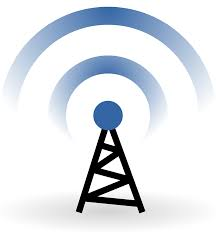 17
Diseño físico
25/06/2020
Wi-Fi (IEEE 802.11)
•
Es un conjunto de protocolos que definen el nivel
MAC y PHY para redes inalámbricas. Debido a las potencias de transmisión, la comunicación es half-duplex.
Puede usar banda 2.4 Ghz (banda libre, muchas interferencias) o 5 Ghz (libre en Colombia).
La banda 2.4 - 2.5Ghz se divide en 14 canales con un ancho de banda de 5 Mhz, aunque los últimos
depende de regulación de cada país.
•
•
•
Cada conexión usa 20 Mhz, por lo que en la práctica se suelen centrar en 3-4 canales las conexiones.
18
Diseño físico
25/06/2020
Wi-Fi (IEEE 802.11)
•
La banda 5Ghz (5.1 hasta 5.7, según paises)
Se divide en 23 canales no-solapados (anchos banda de 20/40 Mhz).
En 2010 se introduce MIMO: permite usar
•
varias
antenas en router para agregar varios canales
adyacentes y sumar el bandwidth.
Interoperatividad: permite interconectar  varios fabricantes.
•
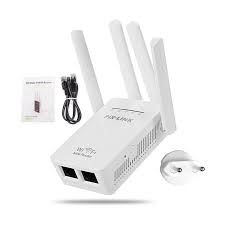 19
Diseño físico
25/06/2020
Norma          Año       Banda       Bps teóricos (práctica)             Alcance
802.11a        1999     5 Ghz       Hasta 54 Mbps                         35m int, 140m ext
(obsoleta                                     (~20 Mbps)
por “ac”).
802.11b        1999     2.4Ghz     Hasta 11 Mbps                         35m int, 140m ext
(~6 Mbps)
802.11g        2003     2.4Ghz     Hasta 54 Mbps (~20Mbps)      38m int, 140m ext
802.11n        2009     2.4Ghzó   Hasta 75/150 Mbps por            70m int, 250m ext
5Ghz        canal de 20/40Mhz (MIMO
x2 o x4 canales)
802.11ac      2014     5 Ghz       Hasta 100/200/400/800           35m int.
Mbps por cada canal de
20/40/80/160 Mhz. MIMO
hasta x8 canales.
20
Diseño físico
25/06/2020
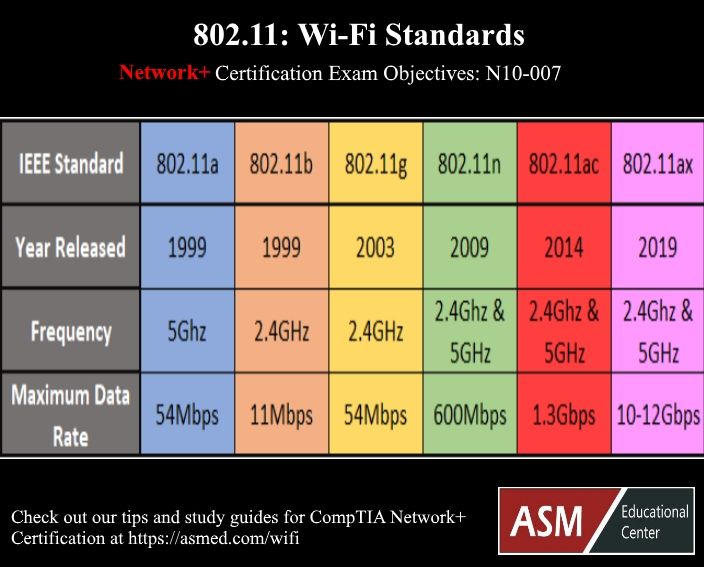 21
Diseño físico
25/06/2020
Wi-Fi
(IEEE 802.11)
•
¿Tienes
un
móvil
android?
Prueba
“Wifi
Analyzer”.
22
Diseño físico
25/06/2020
Móviles (4G, LTE… 5G)
•
•
La 1G (analógica) se implanta en 1990.
La 2G/GSM (digital!) llega en 1995 con Movistar,
. Usa GPRS para transmitir datos a 56 Kbps.
El 3G/UMTS llega en 2000 con 2Mbps, seguido por 3.5G/HSDPA en 2005 con hasta 14Mbps. En
2006 nace Yoigo.
•
•
El

El
4G/LTE llega en 2013 con hasta 150 Mbps. 4G+
desplegado desde el 2015, hasta 300 Mbps.
5G está en desarrollo, se prevé su despliegue
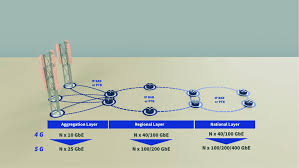 •
para 2021, hasta 5 Gbps por usuario.
23
Diseño físico
25/06/2020
Guías de Cableado
•
En el nivel de acceso: Cableado Horizontal:

- Usar par trenzado cat 5E o cat 6, si ya tiene base instalada y se va a completar o adicionar.
– Pensando en el futuro y si es instalación nueva:
•
Usar CAT6A en vez de CAT6
o 5E
– En casos especiales (por distancia o interferencia
•
Usar Fibra Multimodo MMF
intensivas en ancho de banda
para aplicaciones
•
O instalar fibra junto con el cable de cobre
24
Diseño físico
25/06/2020
Guías de Cableado
•
En el nivel de distribución  (backbone) usar:
– Fibra
– Fibra
– Si no
Multimodal MMF para largas distancias
Monomodal SMF en otro caso.
se puede usar cable o fibra por
circunstancias especiales, usar
inalámbrica.
– Pensando en el futuro
una
tecnología
•
Instalar
ambas,
MMF
y
SMF.
25
Diseño físico
25/06/2020
Tecnologías LAN
•
•
•
•
•
•
•
Ethernet
Ethernet Ethernet Ethernet
half-duplex (obsoleta)
full-duplex
10-Mbps (obsoleta)
100-Mbps
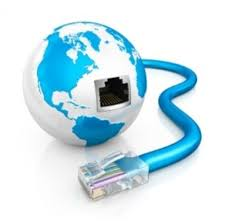 Gigabit Ethernet
10-Gbps Ethernet, 40/100G
Metro Ethernet (red metro)
26
Diseño físico
25/06/2020
Ethernet
10-Mbps
(IEEE
802.3)
10 Mbps Ethernet
10Base5
10BaseT
10BaseF
2 fibras
multimodales
2 pares UTP
Categoría-3 o mejor  100 metros
Coaxial grueso
500 metros
10Base2
10Broad36
3 canales de un
sistema CATV privado
3600 metros
Coaxial delgado
185 meters
27
Diseño físico
25/06/2020
Ethernet
100-Mbps
(IEEE
802.3)
100BaseT
100BaseX
100BaseT4
100BaseT2
4 pares UTP                                  2 pares UTP
Categoría-3 o                                Categoría-3 o mejor                                             mejor
100 metros                                    100 metros
100BaseTX
100BaseFX
2 pares UTP
Categoría-5 o mejor
100 metros
2 fibras multimodales
2000 metros (full duplex)
28
Diseño físico
25/06/2020
Gigabit
Ethernet
(IEEE
802.3)
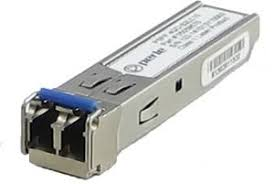 1000BaseX
1000BaseSX
1000BaseLX
1000BaseCX
1000BaseT
2 fibras multimodales usando
óptica laser de onda corta
550 metros
2 fibras multimodales o
monomodales usando óptica laser de onda larga
550 metros multimodal
5000 metros monomodal
2 pares STP
25 metros
4 pares UTP Categoría-5
100 metros
1000Base X SFP  1Gigabit  acepta un transceiver SX, LX o T
29
Diseño físico
25/06/2020
10-Gbps
Ethernet
(IEEE
802.3)
10GBase con Fibra
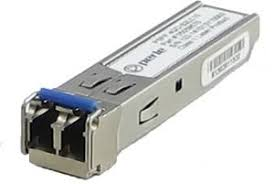 10GBaseLX4
10GBaseSR
10GBaseLR
10GBaseER
Fibras multimodales o
monomodales
300 metros multimodo
10 km monomodo
Fibra 
monomodo
10 km
Fibra
monomodo
40 km
Fibra multimodo
300 m con OM3 y 500m  con OM4
SFP+  1/10 Gigabit- acepta un transceiver SR, LR, ER, SX, LX, T a 1G
XFP  solo a 10G
30
Diseño físico
25/06/2020
10-Gbps
Ethernet
(IEEE
802.3)
10GBase con Cobre
10GBaseCX4
SFP+ Direct
Attach
10GBaseT
XAUI 4-lane PCS
15 metros
Twinax
10 metros
UTP or STP
100 metros
Cat 6A
31
Diseño físico
25/06/2020
40/100 GigabitEthernet
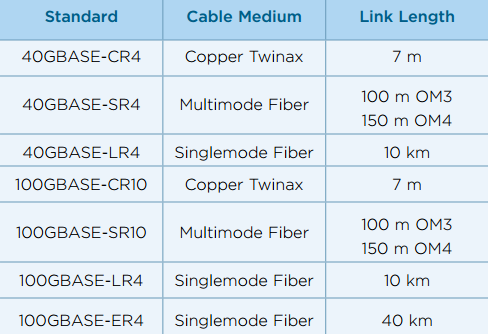 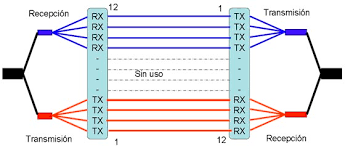 40GBASE-T : 30m con cat 8
32
Diseño físico
25/06/2020
40/100 GigabitEthernet
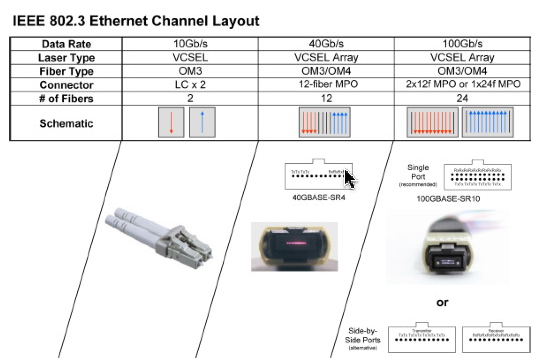 33
Diseño físico
25/06/2020
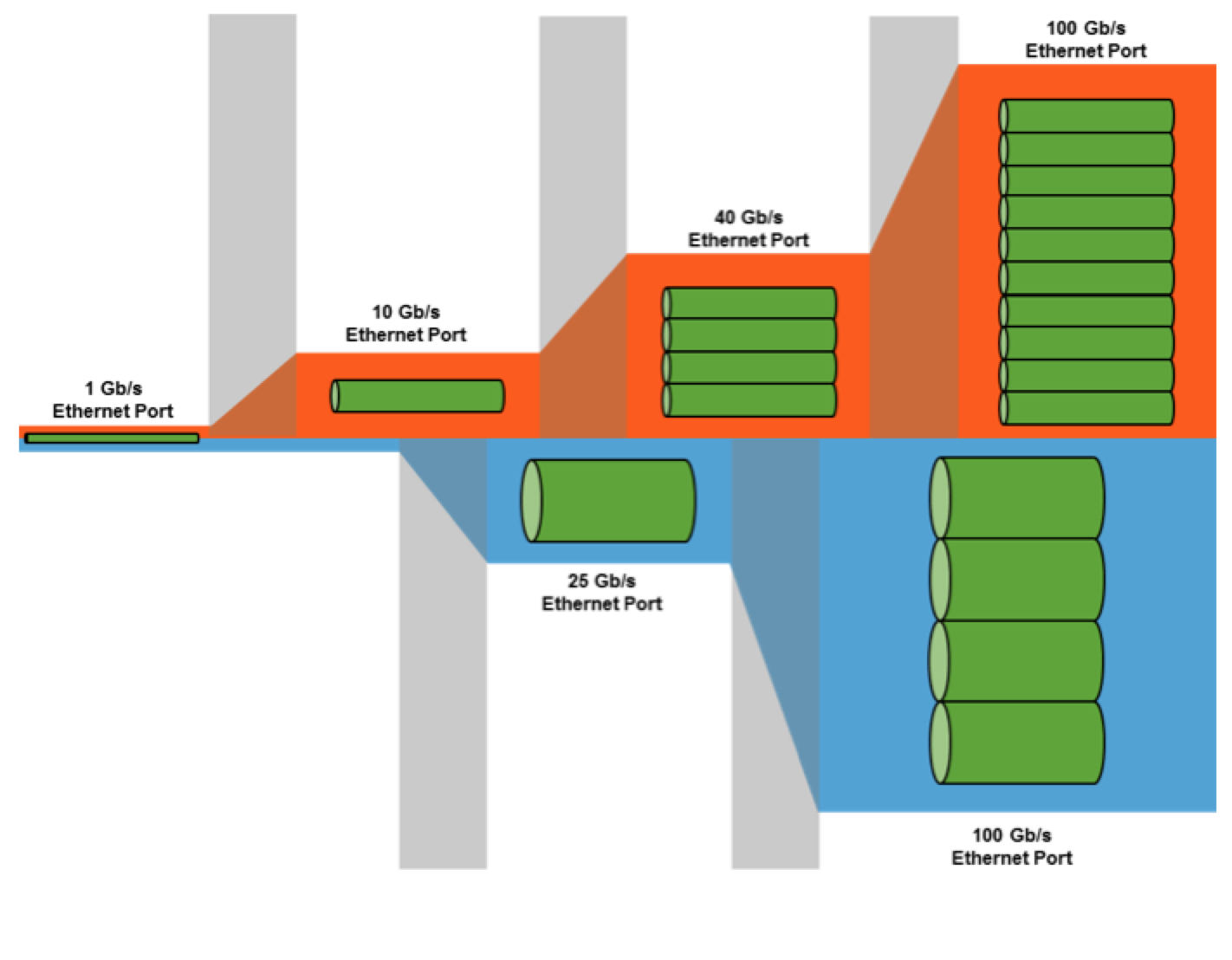 Ehernet de 1G a 100G
34
Diseño físico
25/06/2020
Metro Ethernet
•
Servicio ofrecido por proveedores y que
tradicionalmente tenía ofertas WAN
El cliente puede usar una interfaz Ethernet estándar para alcanzar una MAN o WAN
•
•
El cliente
demanda, simple.
puede agregar ancho de banda por
con
un
cambio
de
configuración
35
Diseño físico
25/06/2020
Cisco
EtherChannel
Data Center Switch
80 Gbps EtherChannel
[ 8 x 10G-Ethernet ]
West Fiber Run                                                 East Fiber Run
40 Gbps                                                          40  Gbps
Wiring  Closet Switch
36
Diseño físico
25/06/2020
Dispositivos de interconexión
para redes de campus
•
•
•
Switchs
Routers
Puntos de acceso inalámbricos (conexiones punto-multipunto)
•
Puentes
punto)
inalámbricos
(conexiones
punto-a-
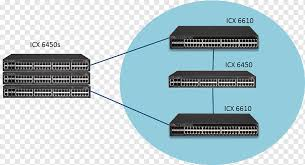 37
Diseño físico
25/06/2020
Criterios de selección para
dispositivos de interconexión
•
•
•
•
•
•
•
El número de puertos
Velocidad de procesamiento
Cantidad de memoria
Retardo en el reenvío de datos
Caudal en el reenvío de datos
Tecnologías LAN y
Medios soportados
QoS, gestión, seguridad, Capa….
WAN
soportadas
38
Diseño físico
25/06/2020
Más criterios de selección para
iispositivos de interconexión
•
•
•
•
•
Costo
Facilidad de configuración y gestión
MTBF y MTTR
Soporte de componentes “hot swap” Soporte para fuentes de alimentación redundantes
Calidad del soporte técnico, documentación y entrenamiento
Otras
•
•
39
Diseño físico
25/06/2020
Resumen
•
Una vez que el diseño lógico está listo, el
diseño físico puede comenzar…..
Una tarea mayor durante el diseño físico es
•
seleccionar las tecnologías y dispositivos para
las redes de campus
– Medios
– Tecnologías de capa de enlace
– Dispositivos de interconexión
También, en este punto, el diseño de la topología lógica puede revisarse al especificar las topologías de cableado.
•
40
Diseño físico
25/06/2020